问题
探究
练习
拓展
北师大版 四年级上册 第一单元 认识更大的数
绿色圃中小学教育网http://www.lspjy.com
绿色圃中小学教育网http://www.lspjy.com
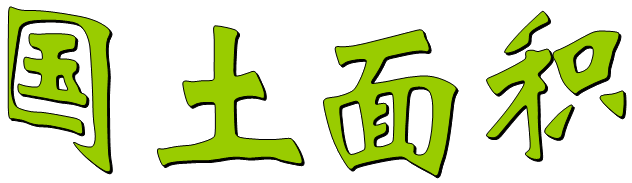 在下面的   里填上“＞ ”“〈”或“=”，在说说你是怎样比较的
999      1010        601    564      687   678
第一组两个数你是怎样比的？
三位数与四位数比，四位数一定比三位数大。
第二、三组都是三位数，你是怎样比的？
两个三位数比较，百位上数大的那个数就大。百位相同，十位上数大的那个数就大。
比较多位数的大小
你们知道中国的土地面积是多少？
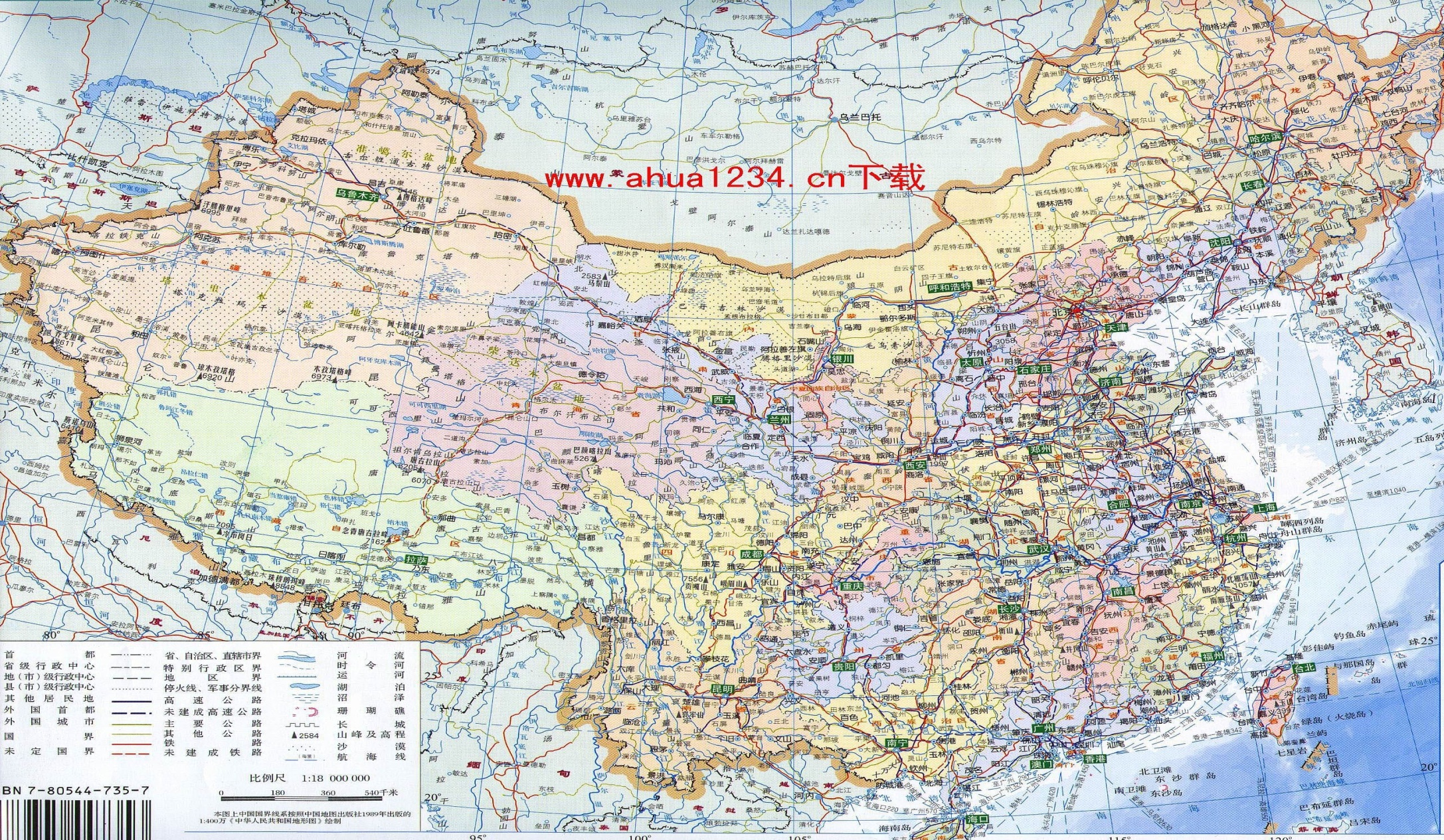 中国的土地面积约有
九百六十万平方千米
我国面积较大的五个省和自治区的面积又各是多少呢？（单位：平方千米）
你能将四川省、西藏自治区和新疆维吾尔族自治区的面积从大到小排列吗？
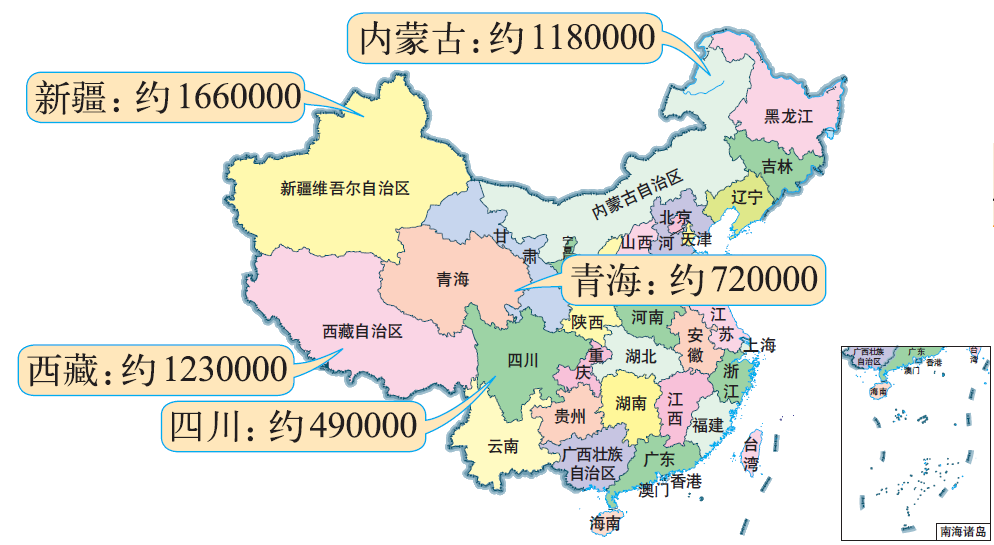 读了这些信息，你知道了什么？
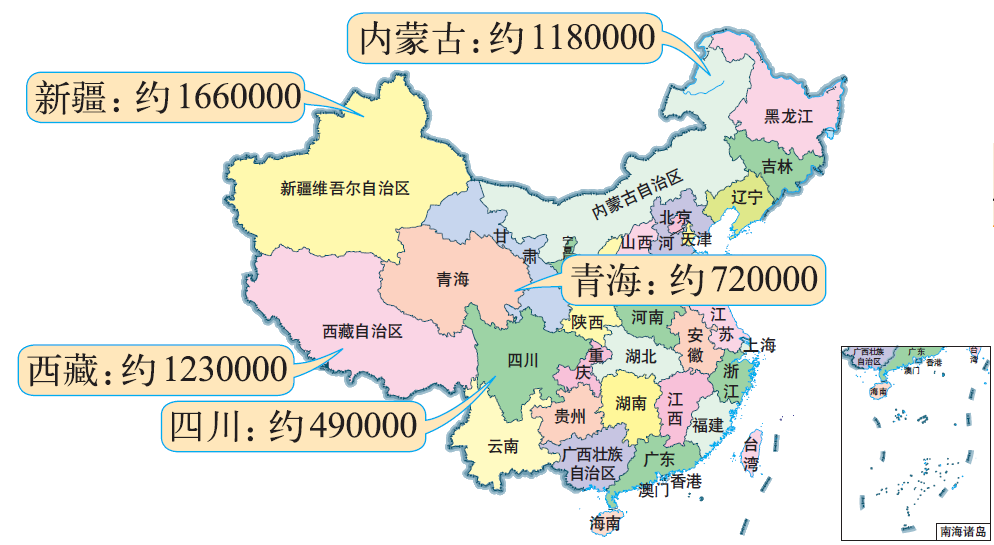 （1）这三个数各是几位数？
（2）六位数最高位是什么位？
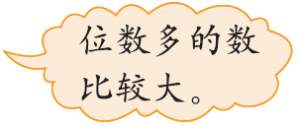 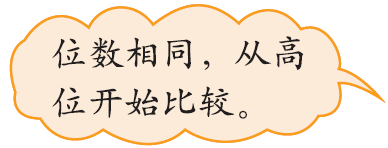 （3）七位数最高位是什么位？
490000
1230000
1660000
＞
＞
比较大数的方法：
1、先比较位数的多少；
2、位数相同的就从高位比起。
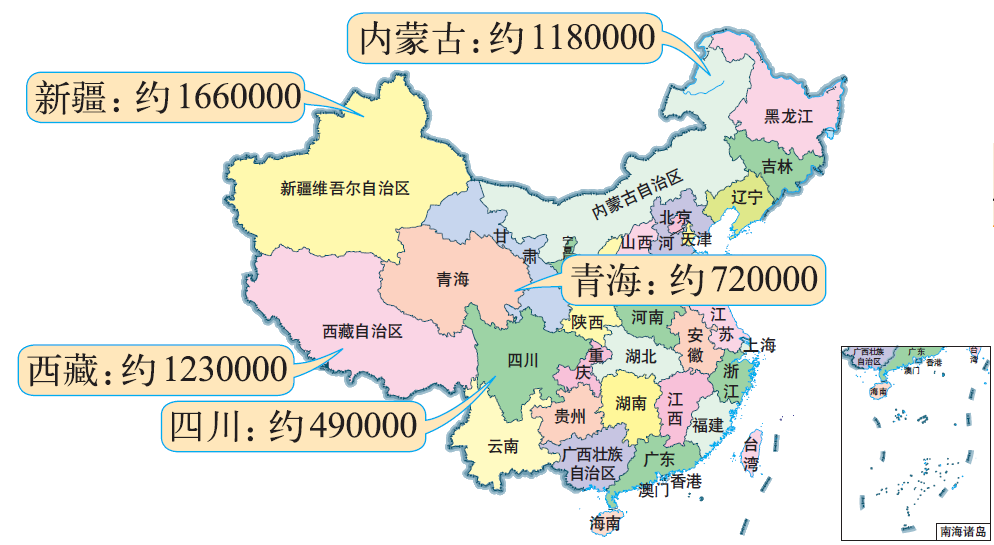 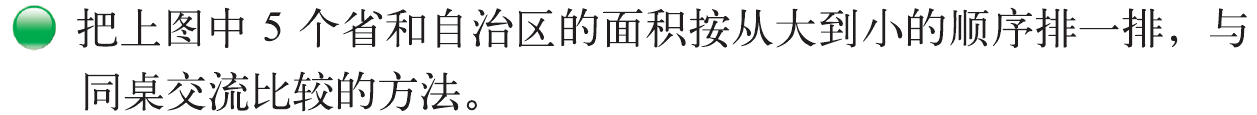 1、先比较位数的多少
2、位数相同的就从高位比起。
西藏：1230000
四川：490000
新疆：1660000
青海：720000
内蒙古：1180000
（  ）＞ （  ）＞ （ ）＞ （ ）＞ （ ）＞
1、比较每组中两个数的大小
70080     70101       98965      100 000
1 000 000    99999       504200     494200
2、按照从小到大的顺序排列下面各数。
40400      400400     44000    50004
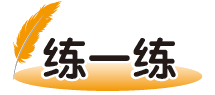 2.读一读下表中的数，并按从小到大的顺序排列。
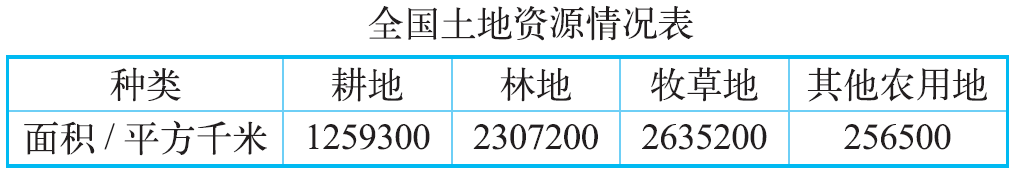 2307200
256500
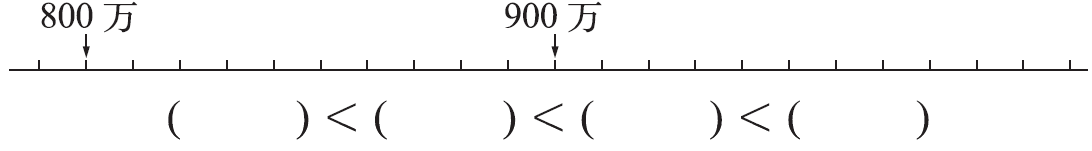 1259300
2635200
我说你写
我们国家从2000年起进行西部大开发，我国的西部有12个省、市、自治区，这里有丰富的土地资源，是我国21世纪重点开发的区域。
西部地区有耕地47 080 000公顷，有林地
121 000 000公顷，其他农业地10590000公顷，总人口为3000000000。
为了方便，有时需要把整万、整亿的数改写成以“万”或“亿”为单位的数。
改写成以“万”为单位的数。
把下面各数改写成以“万”为单位的数。
9 600 000       1 880 000       1 230 000
说一说：你是用什么方法改写的？
将大数的末尾去掉4个0加上“万”字就可以了。
9600000
万
0000
＝960
1880000
=188
0000
万
0000
1230000
＝123
万
0000
把下面各数改写成以“万”为单位的数。
940000＝（    ）万
60000＝（    ）万
7650000＝（    ）万
2030000＝（    ）万
5020000＝（    ）万
2000000＝（    ）万
1900000＝（    ）万
1300000＝（    ）万
改写成以“亿”为单位的数。
说一说：你是用什么方法改写的？
我国的人口总数大约是：
人
1400000000人
＝14
亿
0000
0000
将大数的末尾去掉8个0加上“亿”字就可以了。
把各数改写成以“亿”为单位的数。
90400000000＝（    ）亿
46500000000＝（    ）亿
2000000000＝（    ）亿
19000000000＝（    ）亿
改写成以“亿”为单位的数。
我国园林绿化和市容与环境方面的投资情况如下表：
143亿
2000
84亿
411亿
2005
148亿
2297亿
2010
302亿
将大数的末尾去掉8个0加上“亿”字就可以了。
说一说：把整万整亿的数改写成以“万”或“亿”为单位的数方法什么？
绿色圃中小学教育网http://www.lspjy.com
绿色圃中小学教育网http://www.lspjy.com
改写整万数的方法：去掉末尾4个0，
在数末尾写上“万”字
改写整亿数的方法：去掉末尾8个0，
在数末尾写上“亿”字
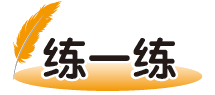 1.在图上标出下面各数，并按从小到大的顺序排列。
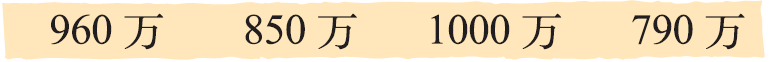 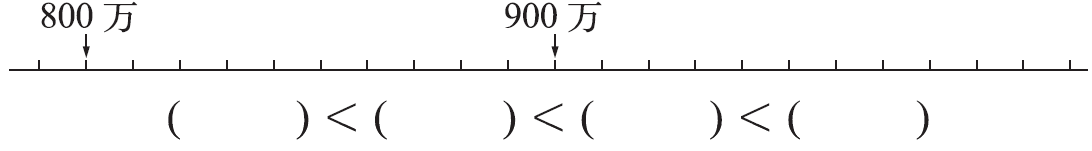 960万
1000万
790万
850万
1000万
960万
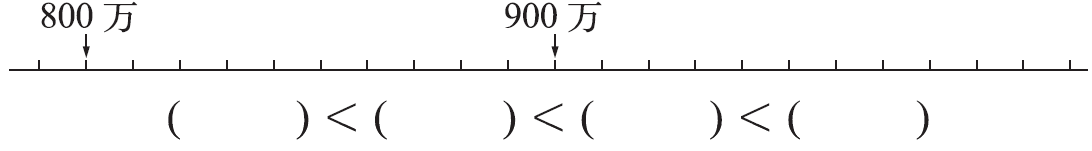 790万
850万
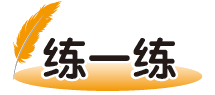 3.把下面各数改写成以“万”为单位的数。
＝2050万
20500000
8000000
＝800万
120000
＝12万
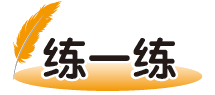 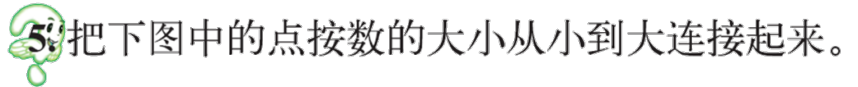 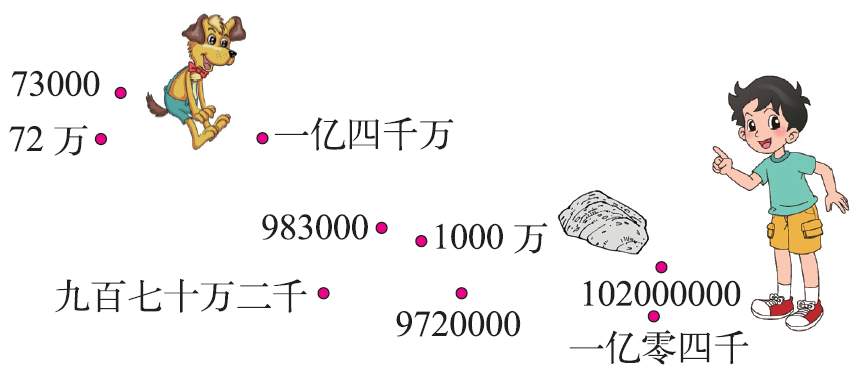 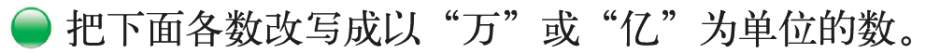 （1）一个人的血管总长约400000000米，改写成以“万”为单位的数是（       ）万米。
绿色圃中小学教育网http://www.lspjy.com
绿色圃中小学教育网http://www.lspjy.com
（2）把295600000000改写成以“亿”为单位的数是（       ）亿。
（3）52600000是（      ）位数，最高位是（     ）位，读作（                              ）。改写成以“万”为单位的数是（             ）。
一、把各数改写成以“万” 为单位的数。
4200000＝（       ）
2040000＝（     ）
20800000＝（      ）
1600000＝（      ）
二、把各数改写成以 “亿”为单位的数。
48 0000 0000＝（    ）
120 0000 0000＝（    ）
800 0000 0000＝（    ）
1、比较每组中两个数的大小
60392     54866      99999      100000
3亿    30万             420000     42万
2、按照从小到大的顺序排列下面各数。
78645    120000    6万   1亿    10020000   70000
3、用5、9、0、0、0、0、6、7这八个数字写出的最大的八位数是（                  ），最小的八位数是（                 ）。